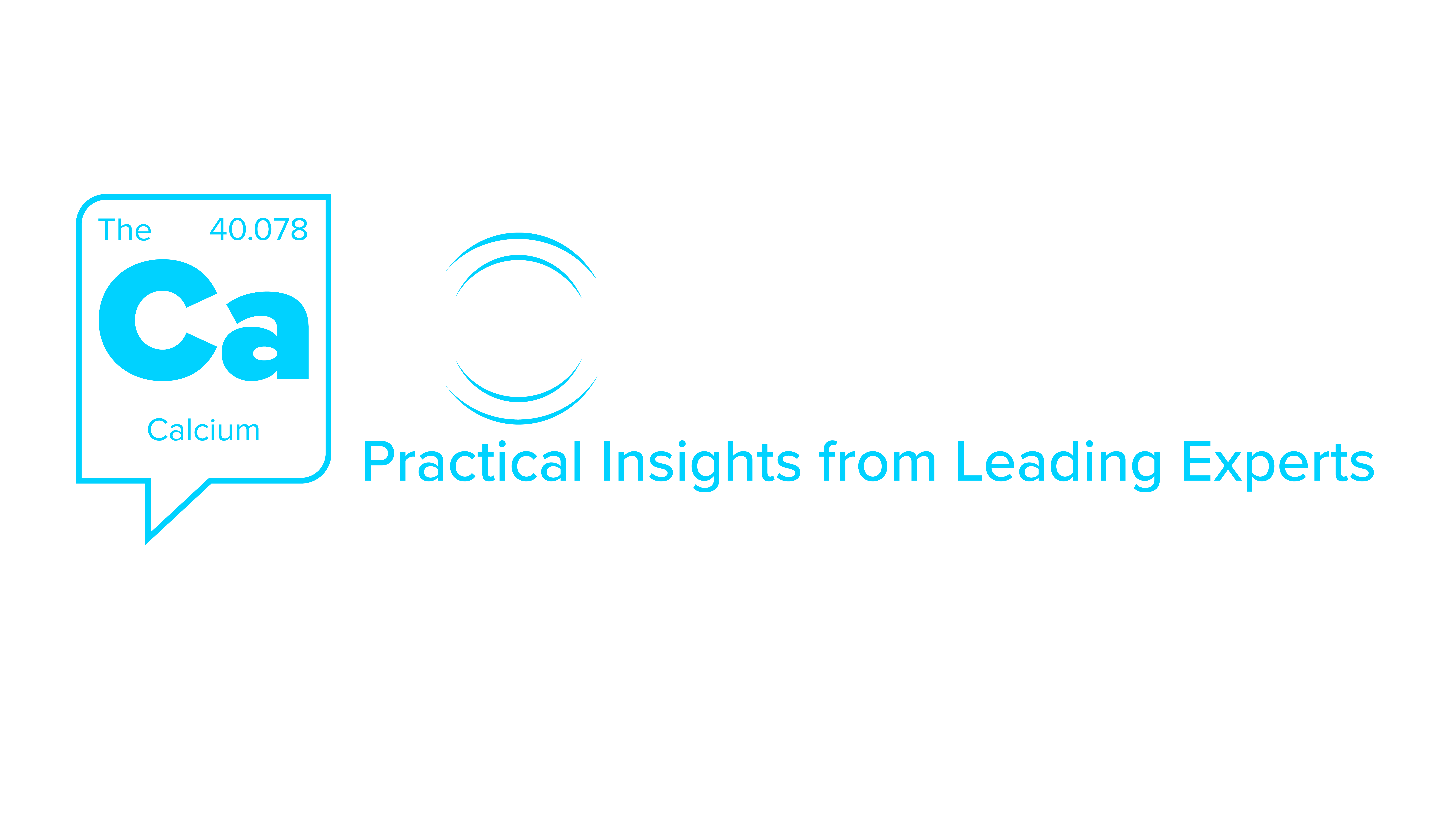 IVL MEET THE EXPERT - SPECIAL EDITION
TIME: 15:00
DATE: 09.07.2025
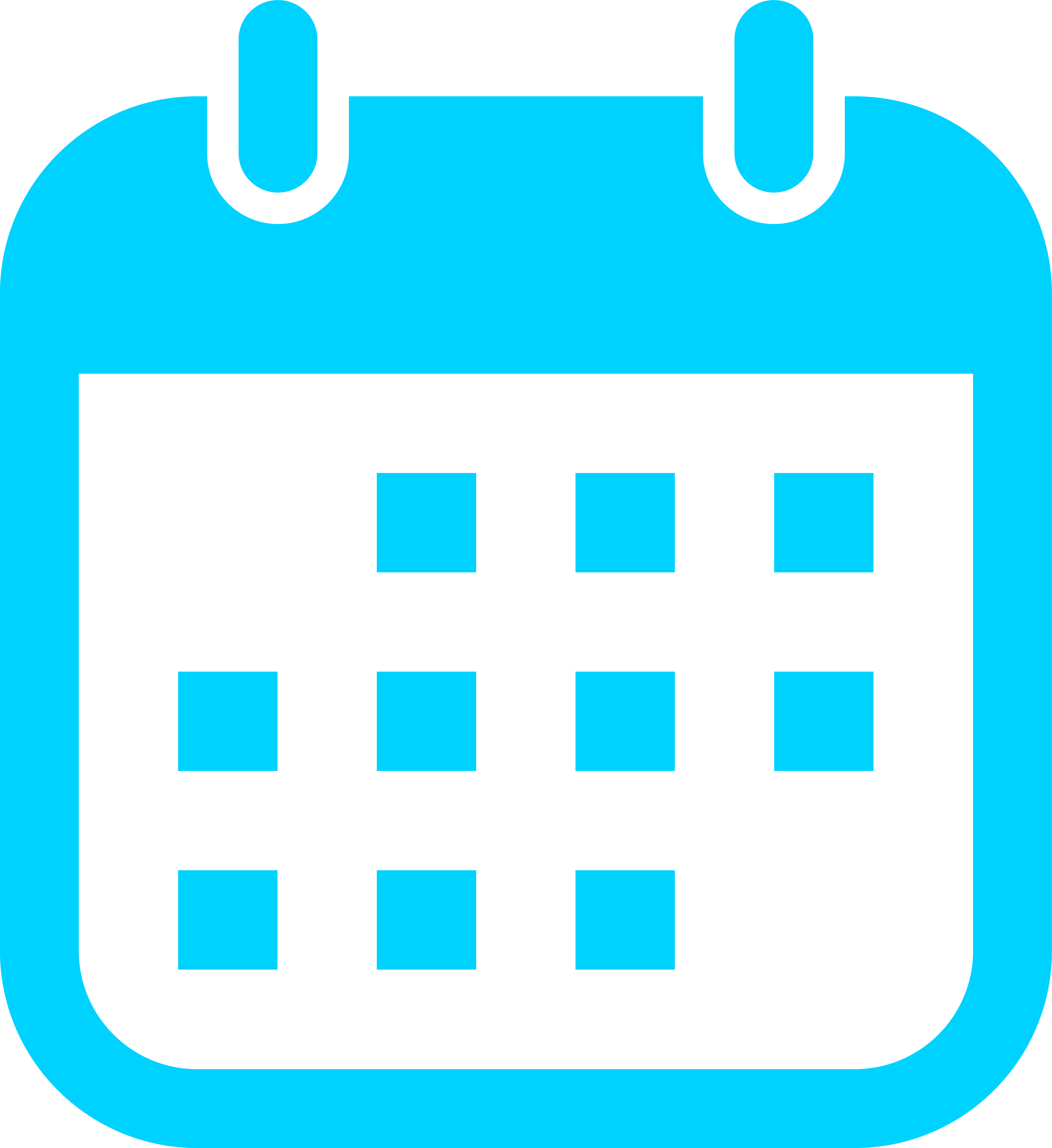 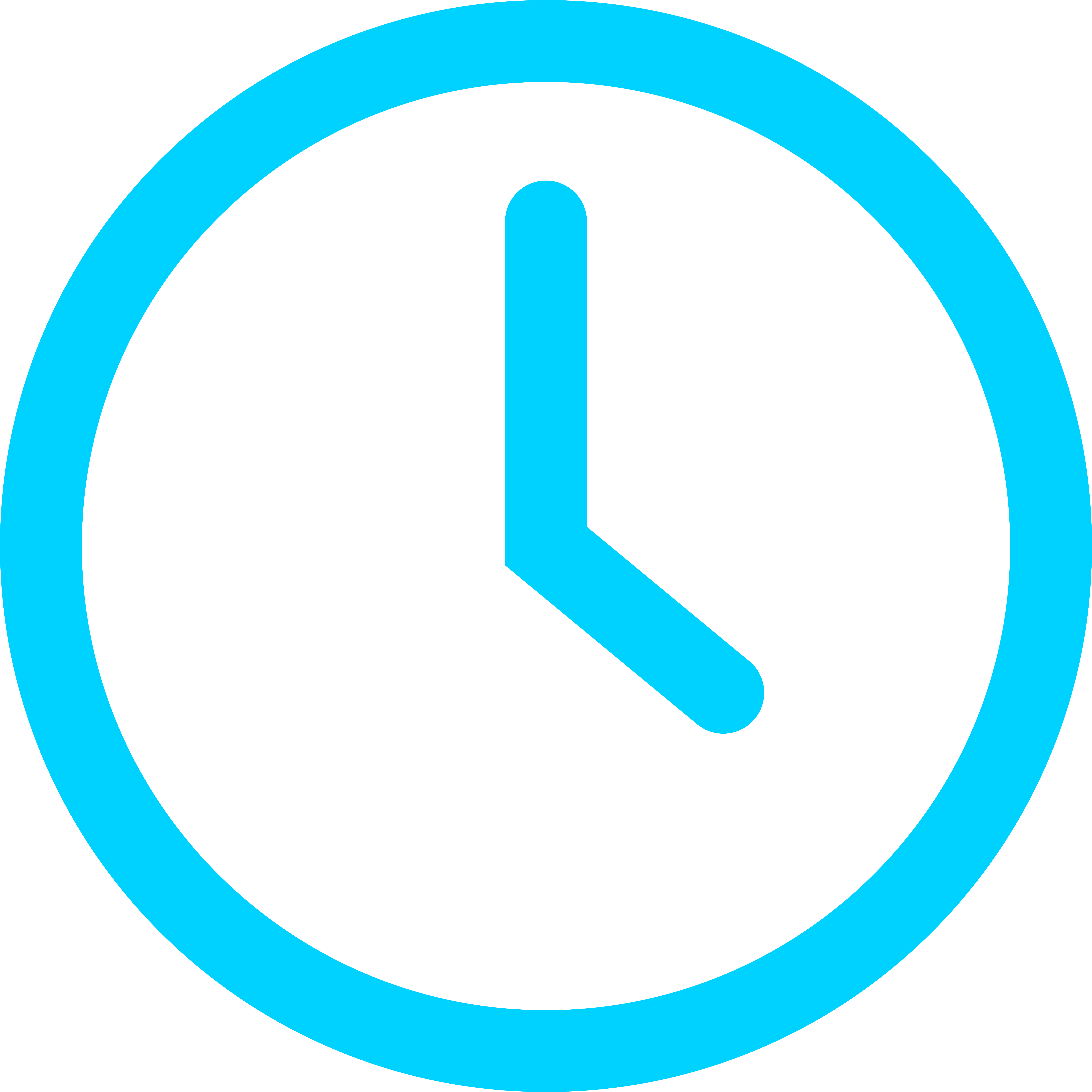 VENUE:  Ospedale Policlinico San Martino
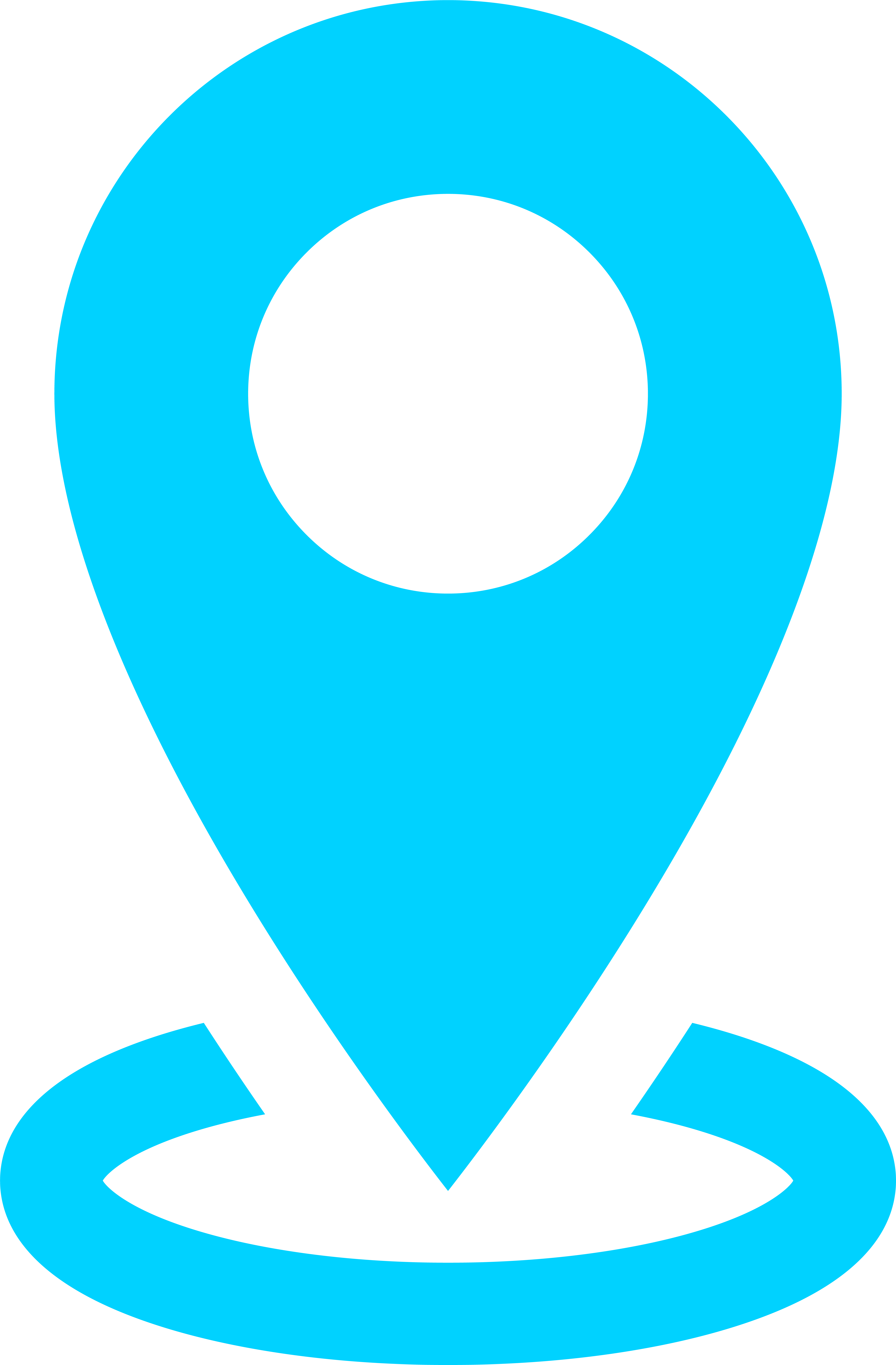 MODERATORS
SPEAKER
Prof. Italo Porto
Professor and Chairman of the Division of Cardiology
Ziad Ali, MD
AGENDA